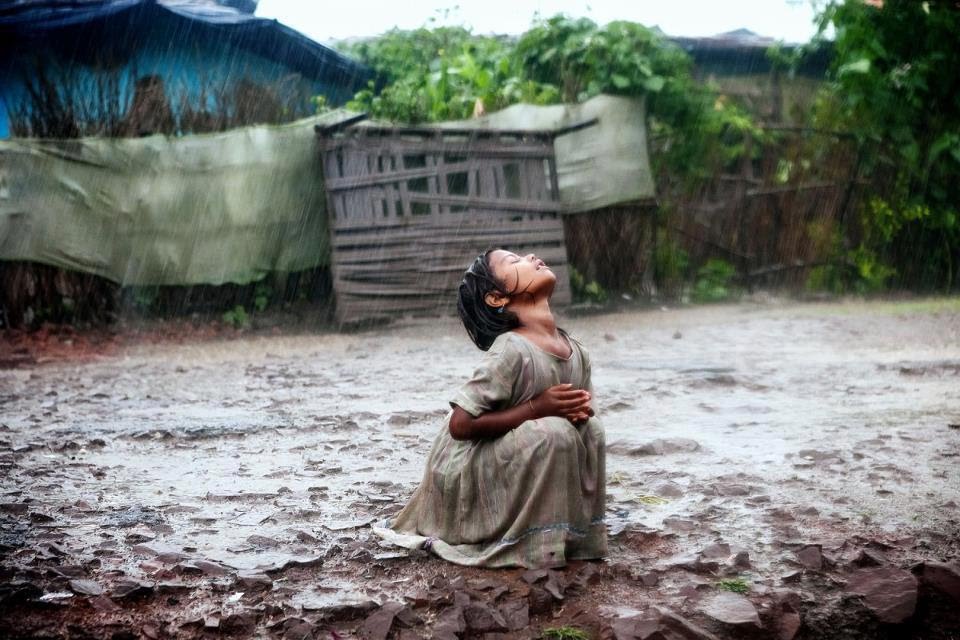 LA VULNERABILIDAD DE LA PERSONAIdentidad, peligro y fortaleza
Belén Romá Romero
Ernesto Cavassa, sj
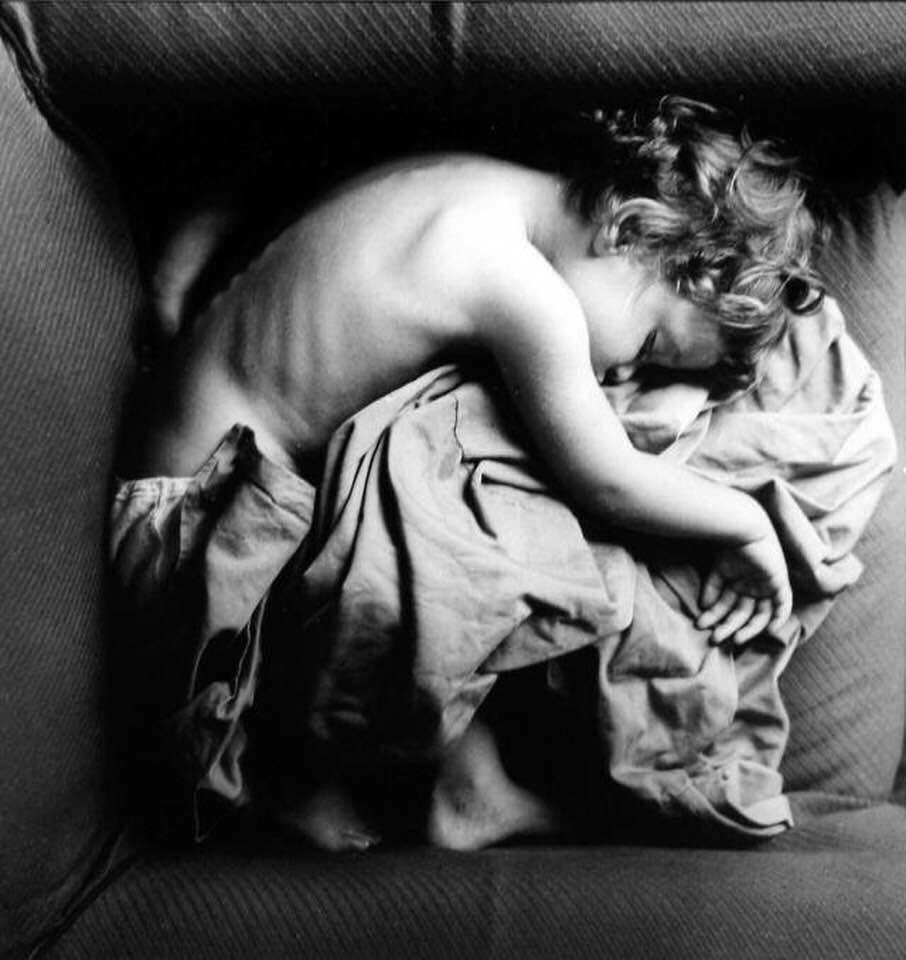 Vamos a trabajar con una imagen “ser bebe”. 

Y es que todos hemos sido bebes en nuestra historia 

Pero es también una imagen metafórica:  la vulnerabilidad humana  imaginada  como un bebe,  en mis propias manos o en las manos  de los otros
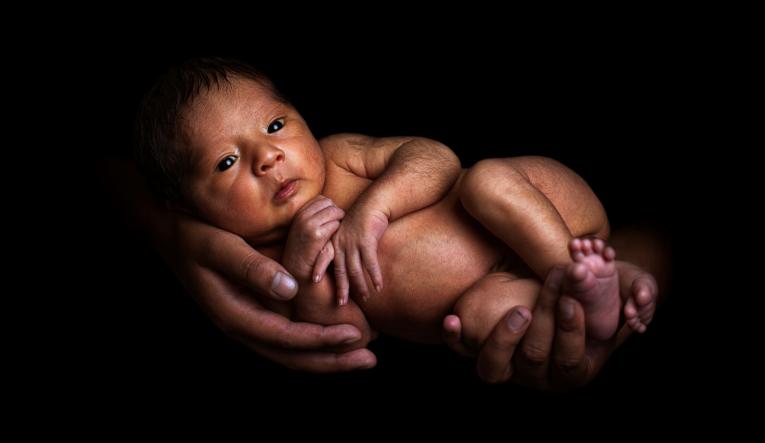 “La fe lleva al creyente a ver en el otro a un hermano que debe SOSTENER Y AMAR. Por la fe en Dios, que ha creado el universo, las criaturas y todos los seres humanos —iguales por su misericordia—, el creyente está llamado a expresar esta fraternidad humana, protegiendo la creación y todo el universo y ayudando a todas las personas, especialmente las más necesitadas y pobres”


Documento sobre la fraternidad humana por la paz mundial y la convivencia común. Feb 2019
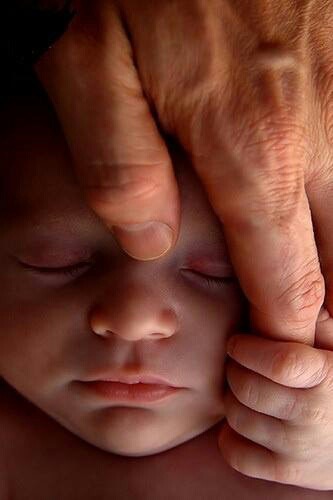 Somos la especie en el mundo más necesitada de conexión y cuidado para sobrevivirDesde antes del nacimiento y por muchos años, necesitamos “de un otro” para vivir Somos criaturas vulnerables necesitadas de interconexión para vivir: la persona en el centro
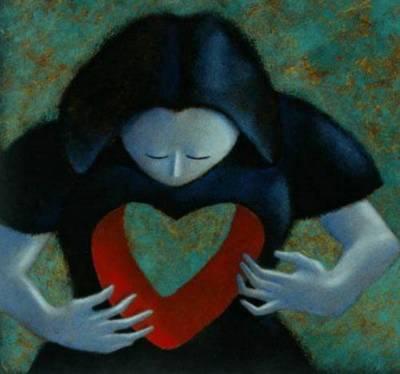 LA VULNERABILIDAD  DEL SER HUMANO
UNA HUMANIDAD COMPARTIDA 

Nos sitúa ante el milagro  de la vida abriéndose paso…..

pero también frente al desconcierto que nos genera el dolor y el sufrimiento propio del ser vulnerable (“ser dañados”) 

Nos habla de la fortaleza de cuidarnos como especie, de ser compasivos  pero  también  del poder de generanos daño entre nosotros (”dañar”) en la cotidianidad
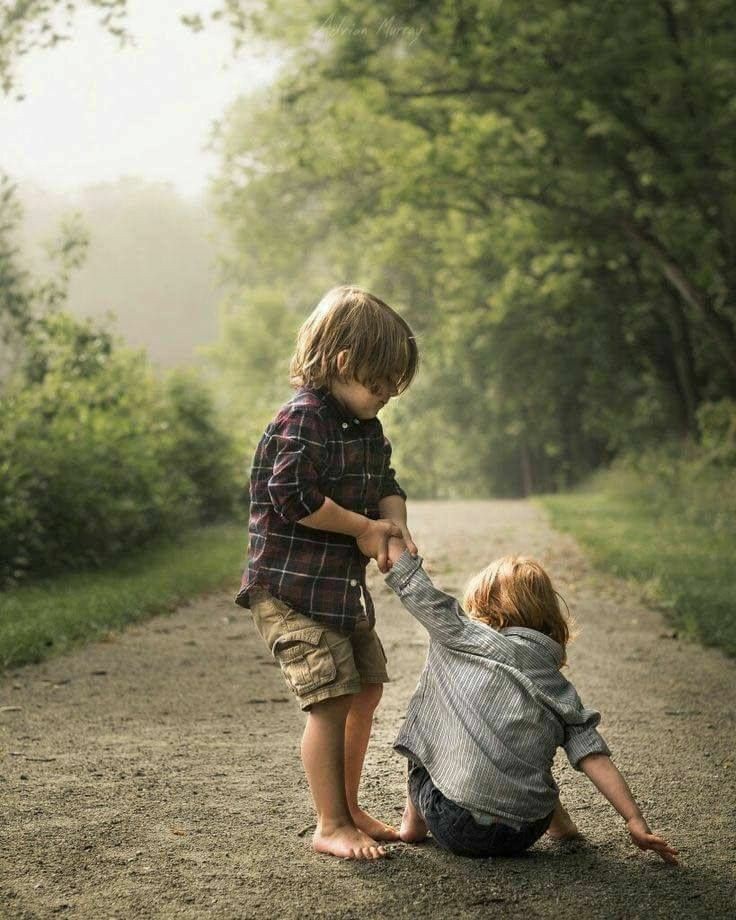 El poder ser “cuidado, calmado y consolado” es el paraíso para el ser humano. Tanto recibirlo,  como  saber darlo  a otros y  a uno mismo. 

Fraternidad humana es reconocer al otro como criatura vulnerable necesitada de vínculos que cuiden su “Humanidad”: es la interconexión la que nos hace sentirnos “parte de”
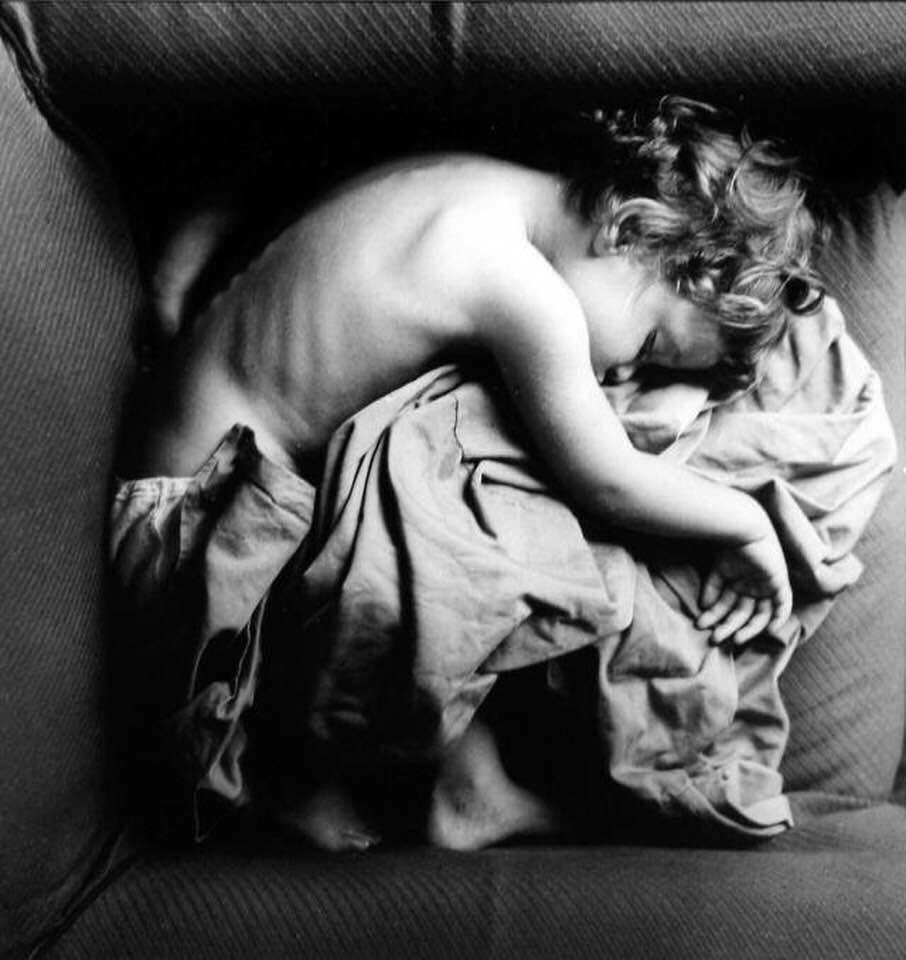 Vamos a trabajar con una imagen “los bebes”. 

Y es  que todos hemos sido bebes vulnerables

Es también una imagen metafórica:  la vulnerabilidad humana  imaginada   como un bebe,  en mis propias manos o en las manos  de los otros
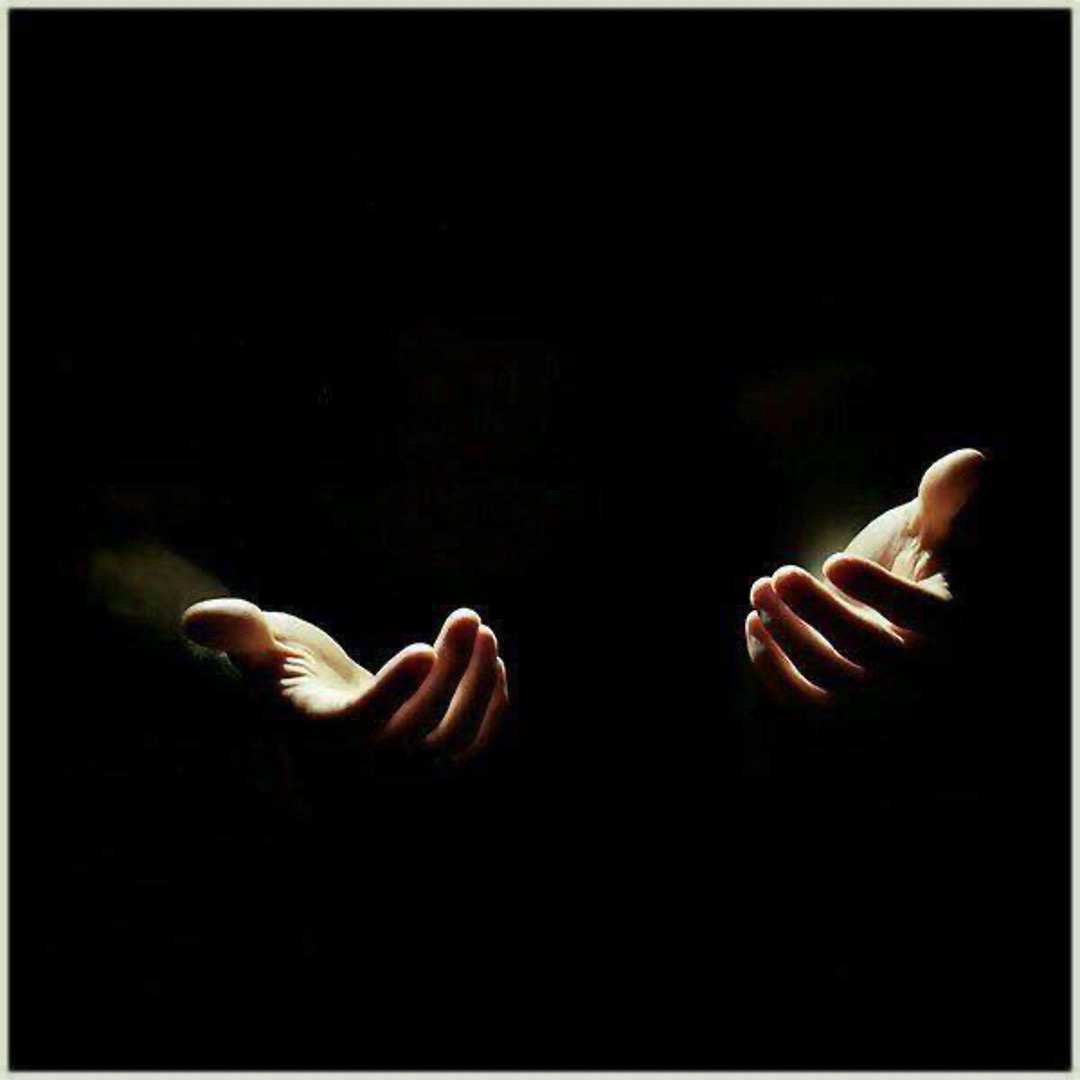 Les  invito  a estar un ratito en las manos de un Dios que cuida nuestra vulnerabilidad.. o de las manos cuidadosas de la persona que   ustedes deseen
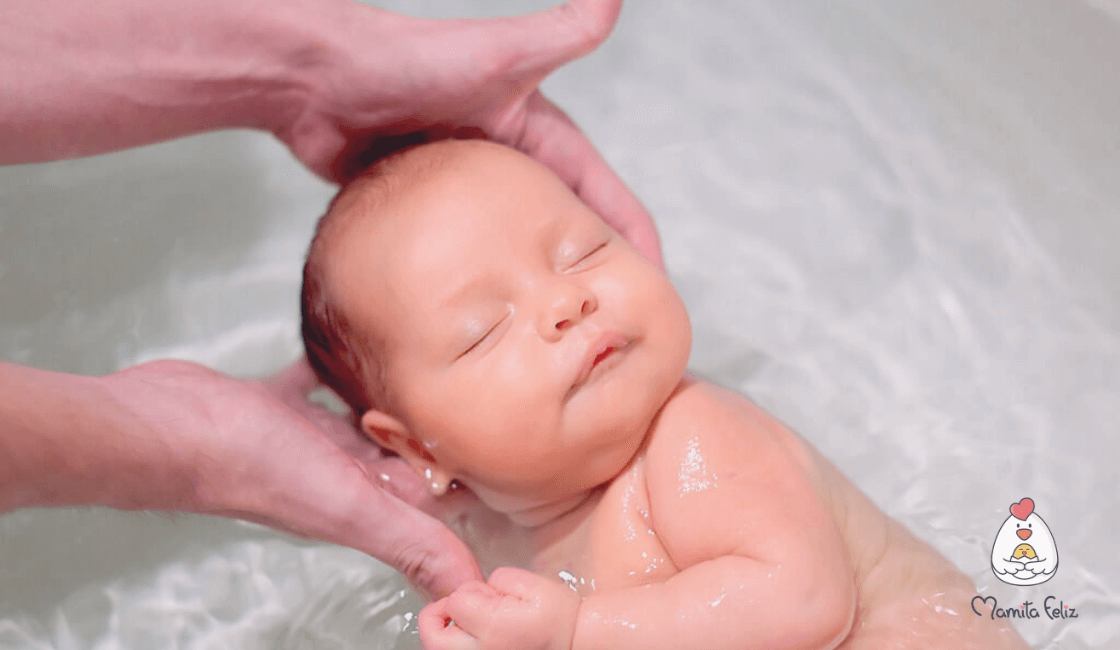 Videohttps://www.youtube.com/watch?v=tldAI_85IQI
Ante los nuestros, los queridos, los de mi tribu, suele ser más fácil descalzarnos ante su vulnerabildad
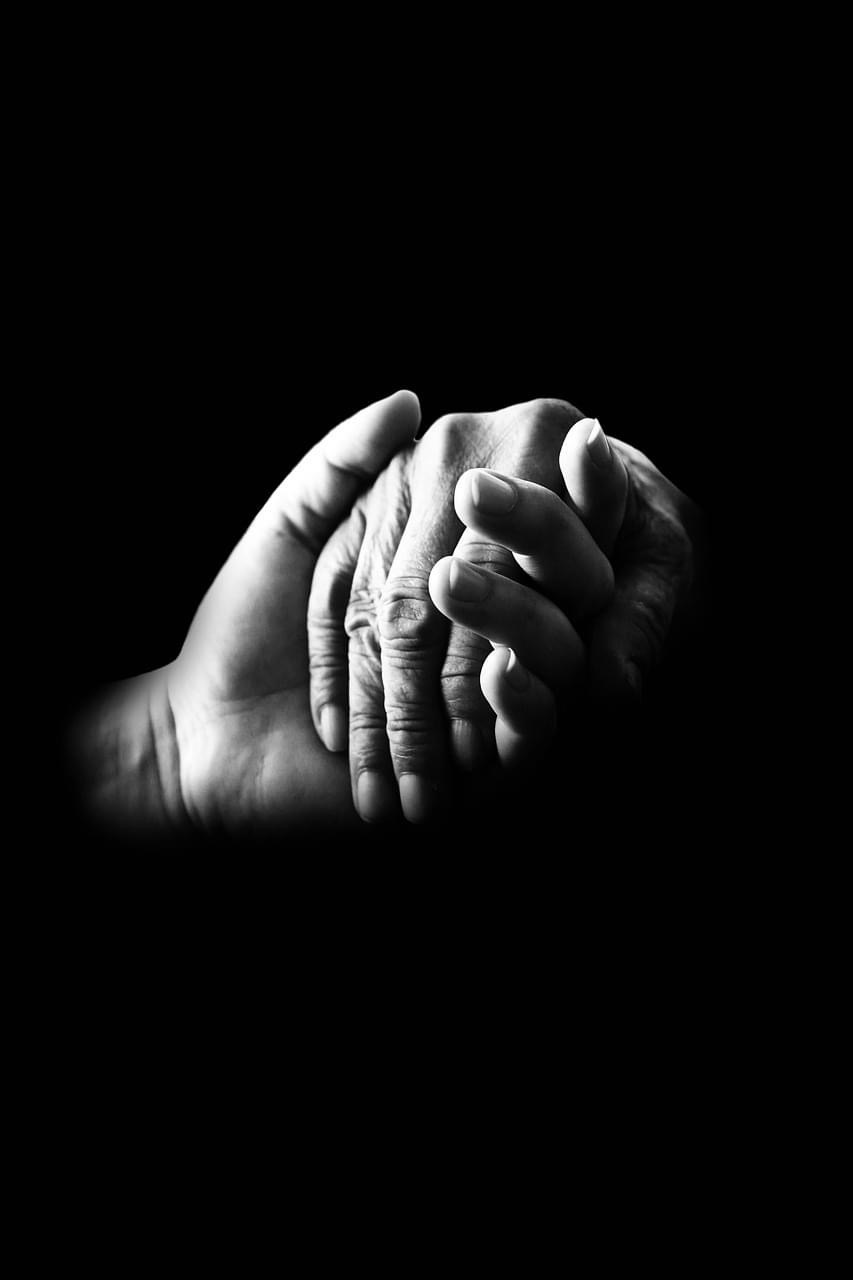 Y  nace el deseo  de abrazar , acariciar con el alma esa vulnerabilidad
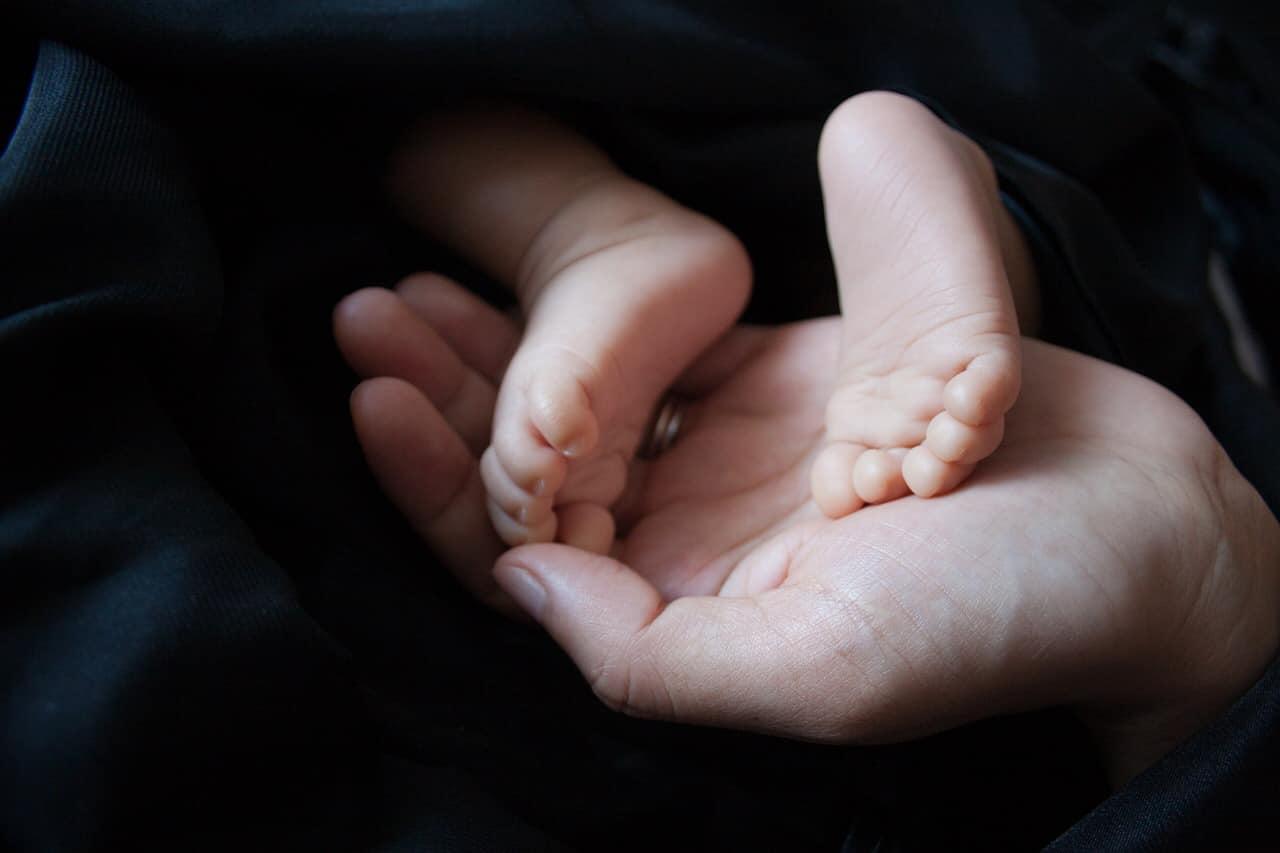 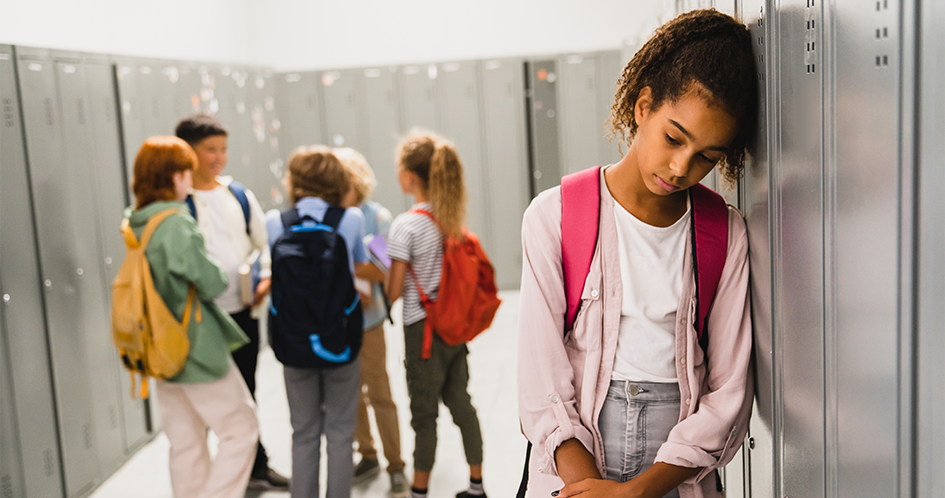 Aún así…. podemos hacernos mucho daño entre los que consideramos de los “nuestros”  Las cosas se complican mucho más,  cuando al otro no lo siento parte de un “nosotros”,  cuando no coincido, no me gusta o lo considero un “peligro”  Ahí es más fácil deshumanizarlo
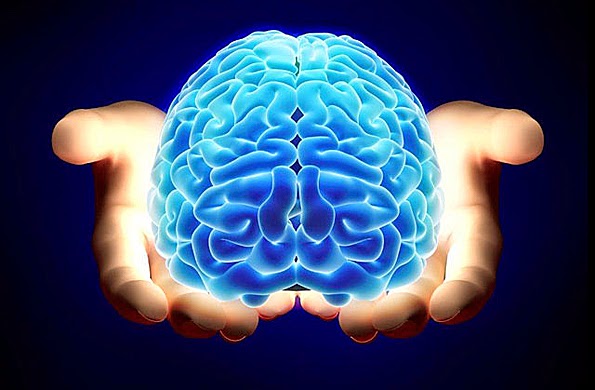 Para entender nuestra vulnerabilidad, miremos cómo es nuestro cerebro. Un cerebro muy sensible a la amenaza, diseñado para sobrevivir, desear, aferrarnos y evitar eldolor.
Cargamos con un cerebro evolutivo dentro de nosotros
No vivimos en el pasado pero el pasado vive en nosotros,  en la estructura de nuestro cererbro. 

El cerebro  ha evolucionado sobre los cerebros anteriores. No los borró.. se quedaron con nosotros

Tenemos un cerebro listo para reaccionar para sobrevivir, especialmente en situaciones que consideramos amenazantes (reales o percibidas como amenazantes)
TENEMOS UN ZOOLÓGICO EN NUESTRA CABEZA
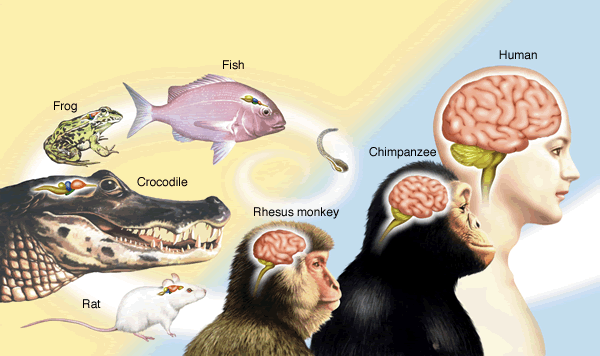 PELIGRO, AMENAZA
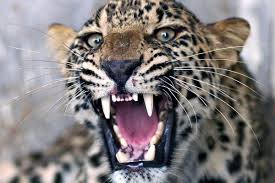 COLAPSAR
PELEAR
HUIR
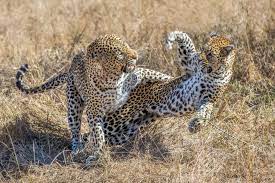 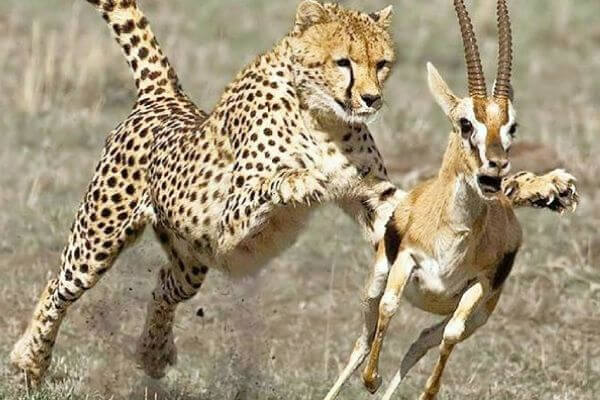 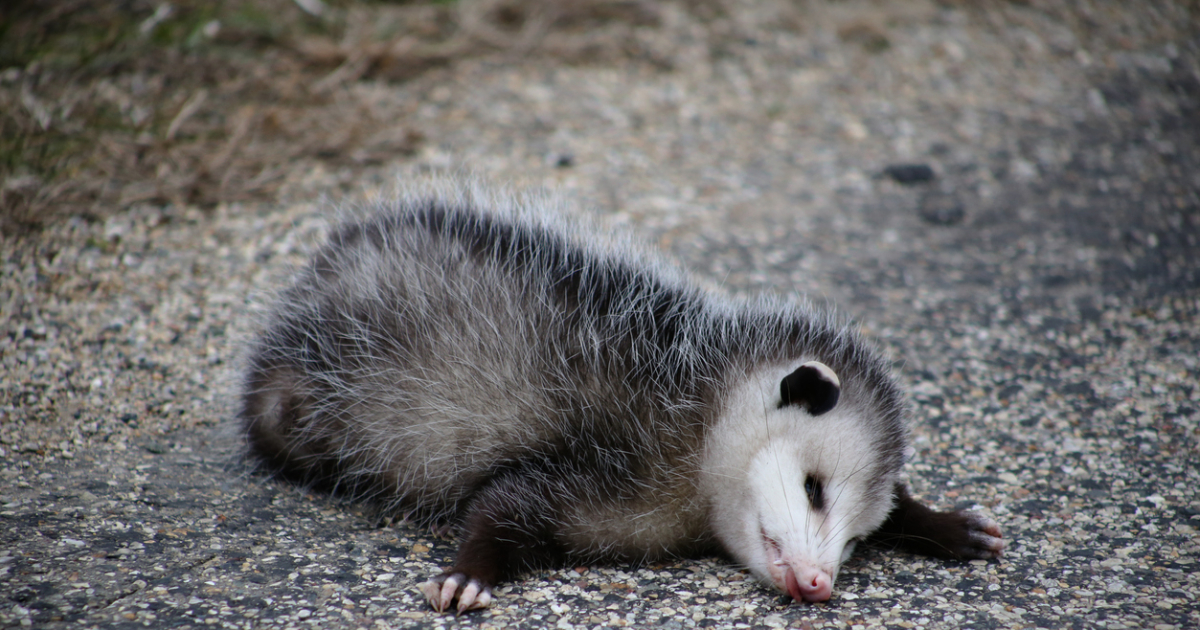 Nuestro   cerebro   está diseñado para reaccionar ante el peligro ¿Cuándo nos sentimos hoy  amenazados, en peligro?
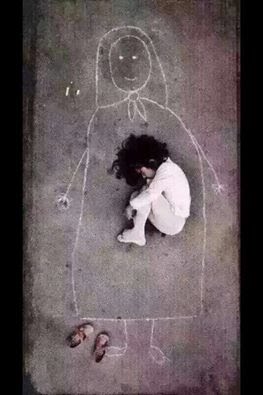 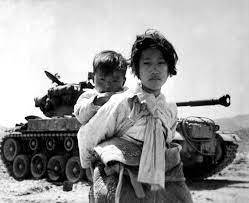 Amenazas hacia a nuestra integridad física ( nos seguimos golpeando y  matando entre humanos)

Ante la violencia que experimentamos en forma de ataques psicológicos a nuestra dignidad y senrtido de pertenencia (“ser parte de”) al recibimos comentarios despectivos, insultos, burlas, desprecios, críticas, comparaciones, exclusión, discriminación, humillación, competitividad

Y cuando  “No somos vistos”
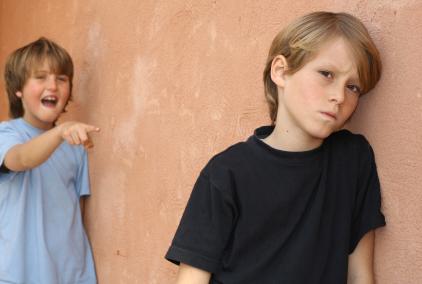 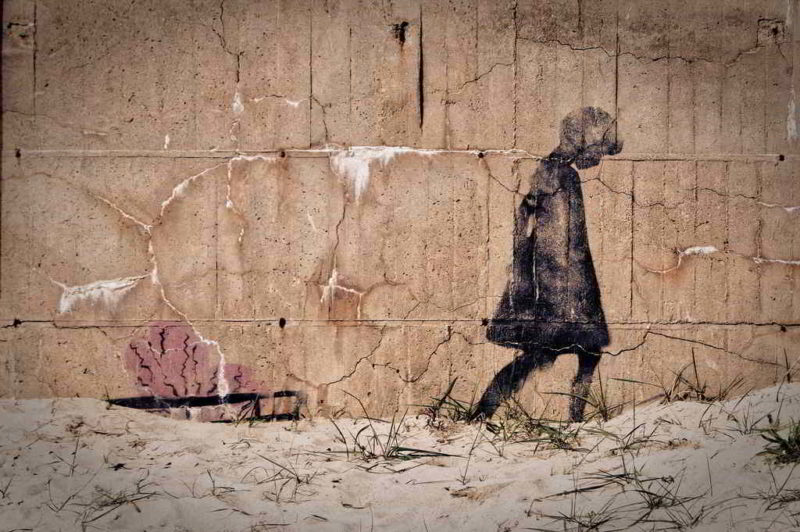 Cuando percibimos una amenaza a nuestro bienestar  es necesario ser  conscientes  de las respuestas emocionales instintivas que están programadas en nuestro cerebro y el riesgo de entrar en un “secuestro emocional” 
 
Pelear (llevados por la rabia, el resentimiento y el deseo de venganza)  
Huir (cuando nos retiramos de la fuente de amenaza)
Congelarnos
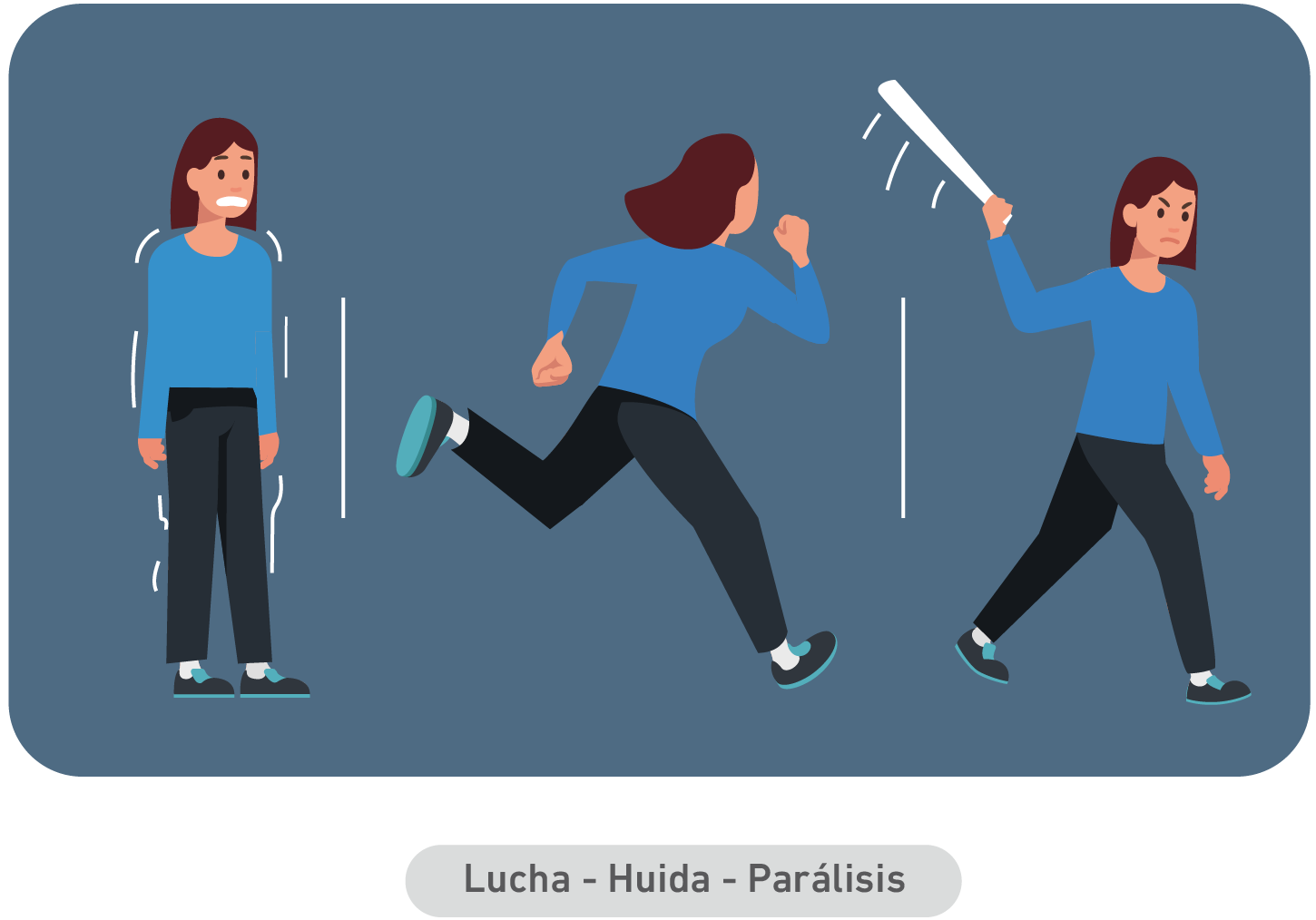 Atención

 Mayor sensibilidad si en la propia historia ha habido  violaciones a nuestra dignidad, sobre todos de los que debieron cuidarnos, protegernos
Todos tenemos el potencial de hacer daño cuando nos sentimos amenazados (queriendo o no) y si no aprendemos a gestionar los conflictos,  entendiendo el impacto de la  conducta propia o ajena en la dignidad percibida, generamos RUPTURAS EN LA CONEXIÓN EL PACTO SE ROMPE EN LO COTIDIANO
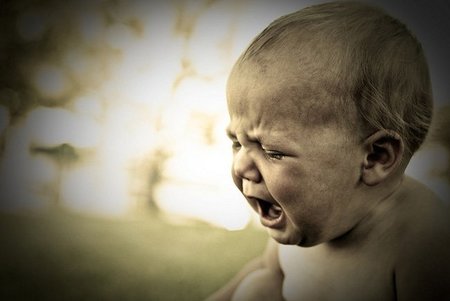 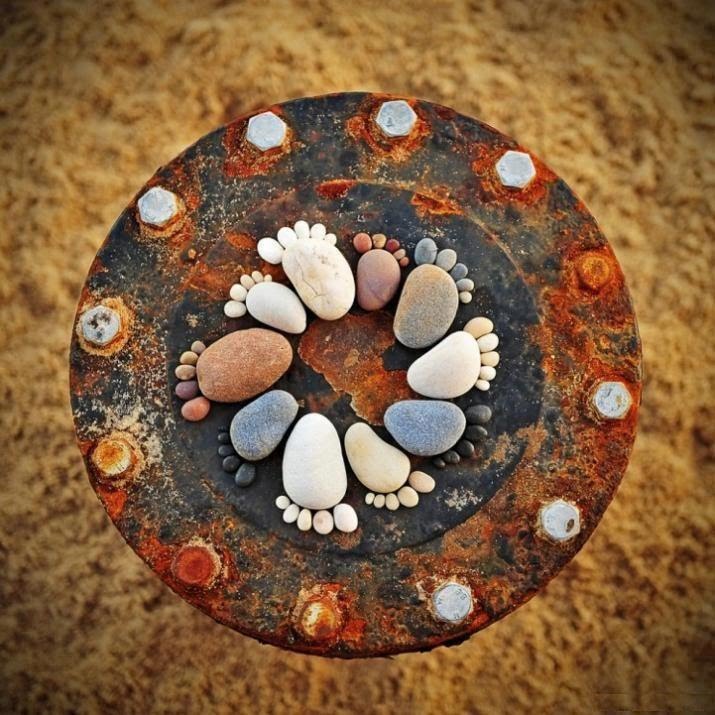 PERSONAS VULNERABLES
CAMINANDO
 JUNTAS  

UN DESAFÍO Y UNA NECESIDAD
Reconocer los conflictos en la vida diaria y  tener la sabiduría de apaciguar nuestro sistema “ir más allá del cerebro antiguo” a la hora de tratarnos 
Invitados a caminar juntos/as,  también con los diferentes, desde el cuidado a la dignidad humana
Desarrollar un  estilo de convivencia en el mundo, que nos saque del modelo de supervivencia a un modelo de prosperar  juntos:   “Velar por el otro”
Capacidad de dar y recibir dignidad y de reconocer dignidad en todas las formas de vida sobre el planeta y fuerzas superiores
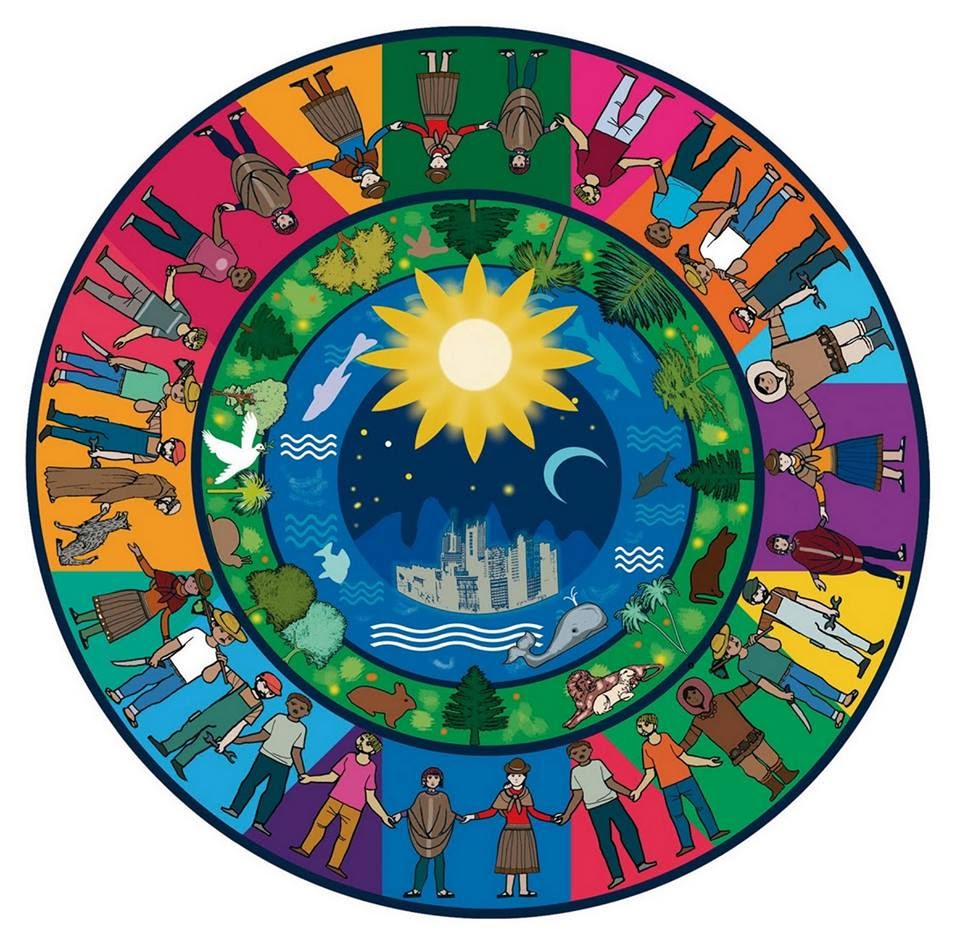 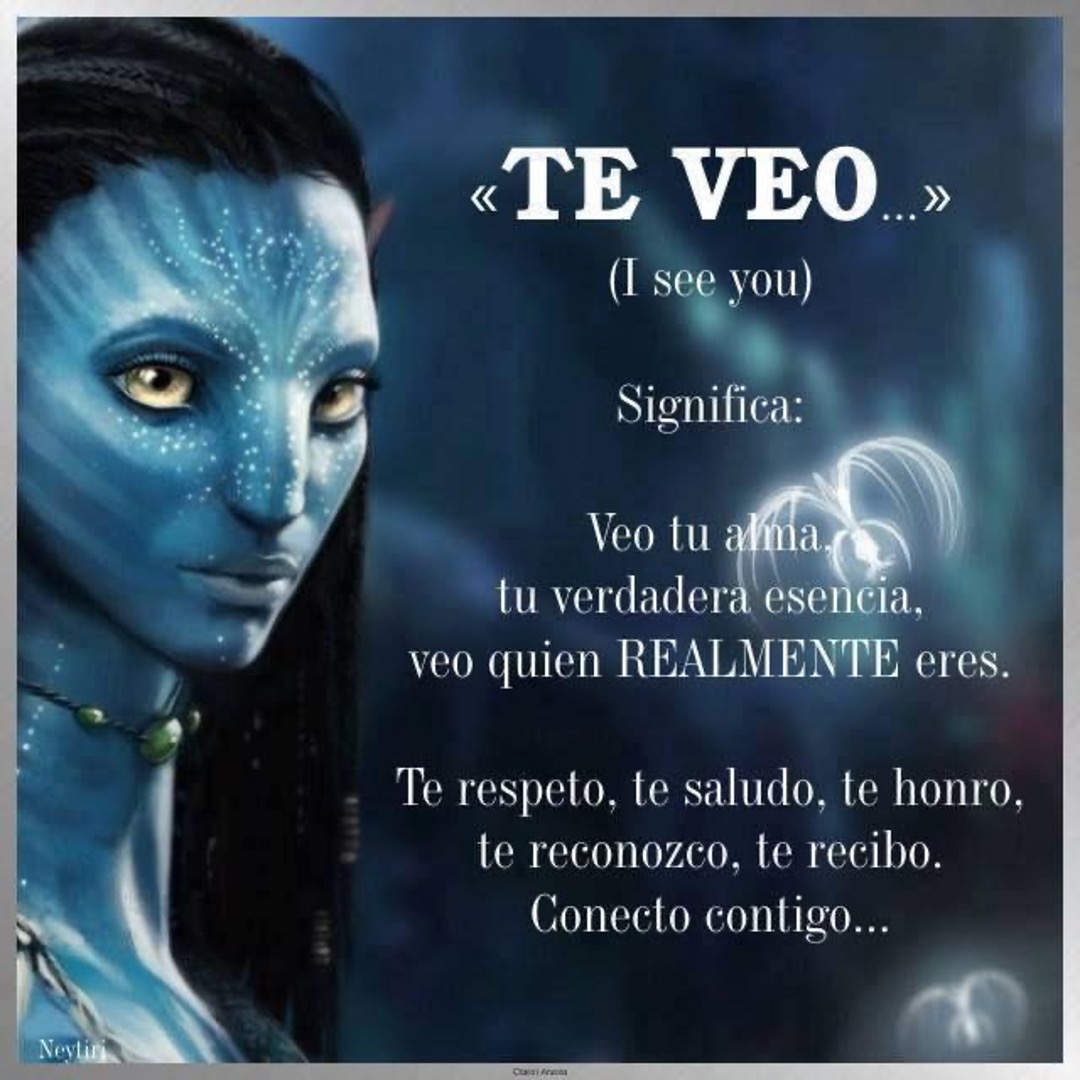 Película Avatar
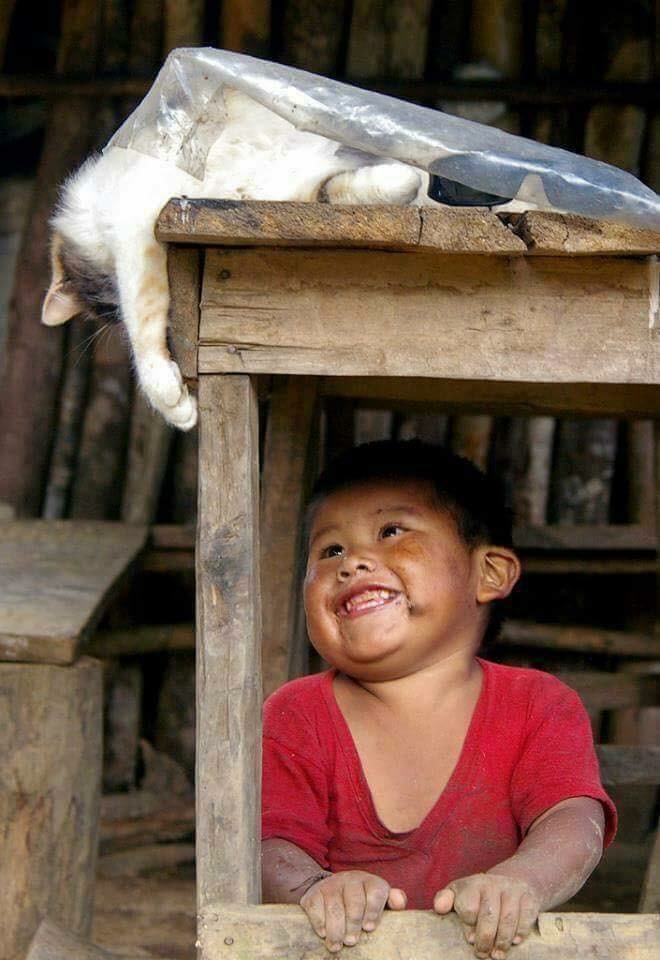 “Caminemos juntos todos, cuidémonos los unos a los otros, cuídense  entre ustedes, no se hagan daño, cuídense la vida, cuiden la familia….cuiden a los niños, cuiden a los ancianos (…..) , que este deseo de cuidarse vaya creciendo en el corazón ”

(Papa Francisco)
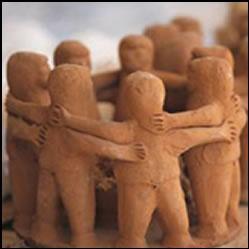 Relaciones sanadoras, que se caracterizan por ser “reparadoras, sostenedoras, contenedoras, alentadoras, pacientes, tolerantes y firmes”
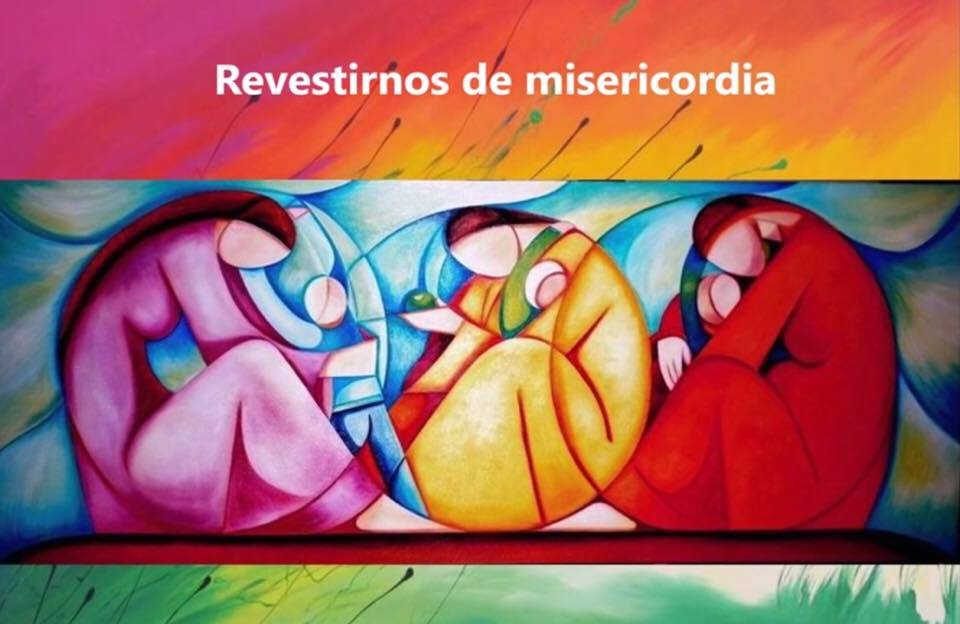 CURAR, CALMAR, CONSOLAR